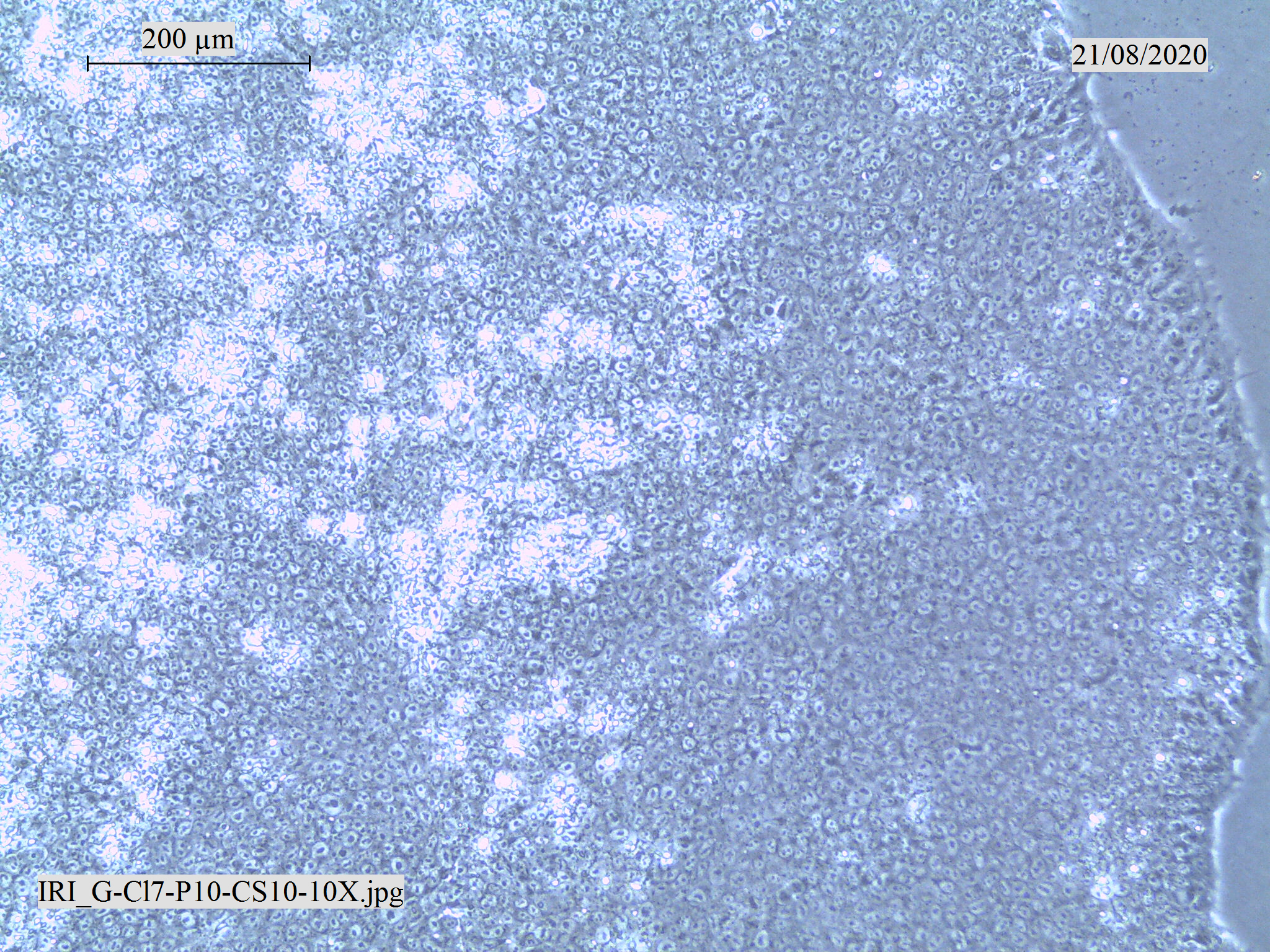 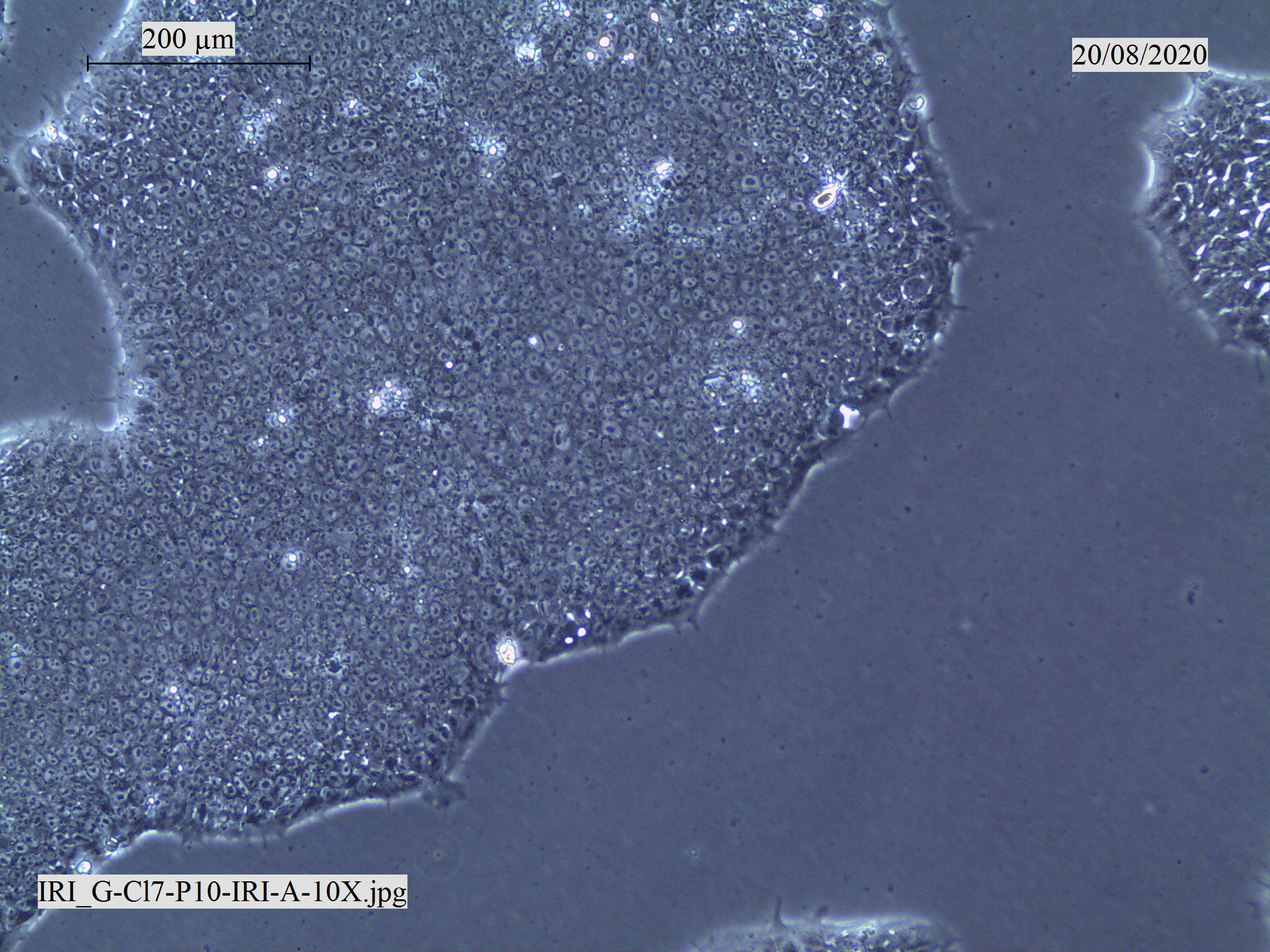 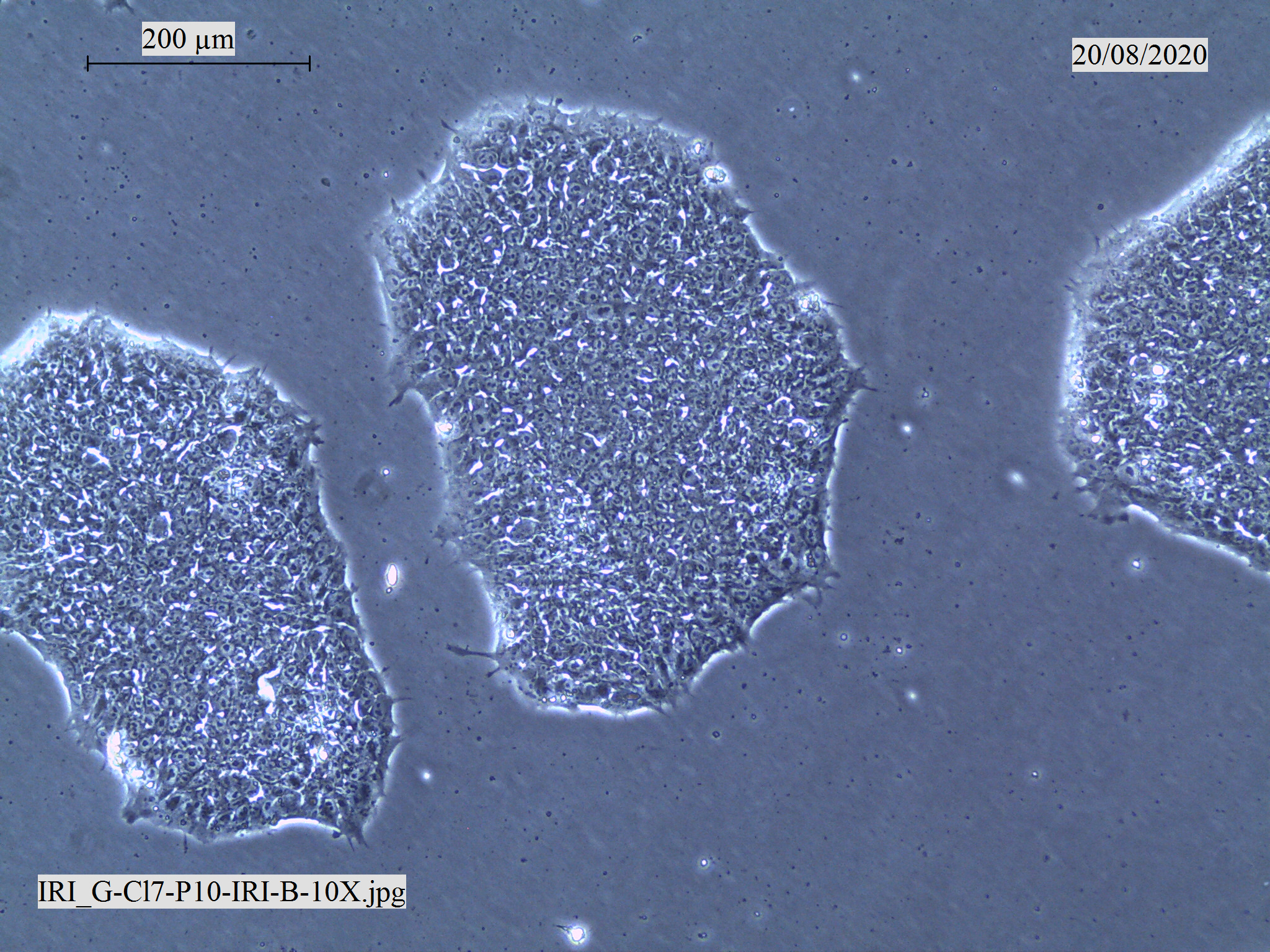 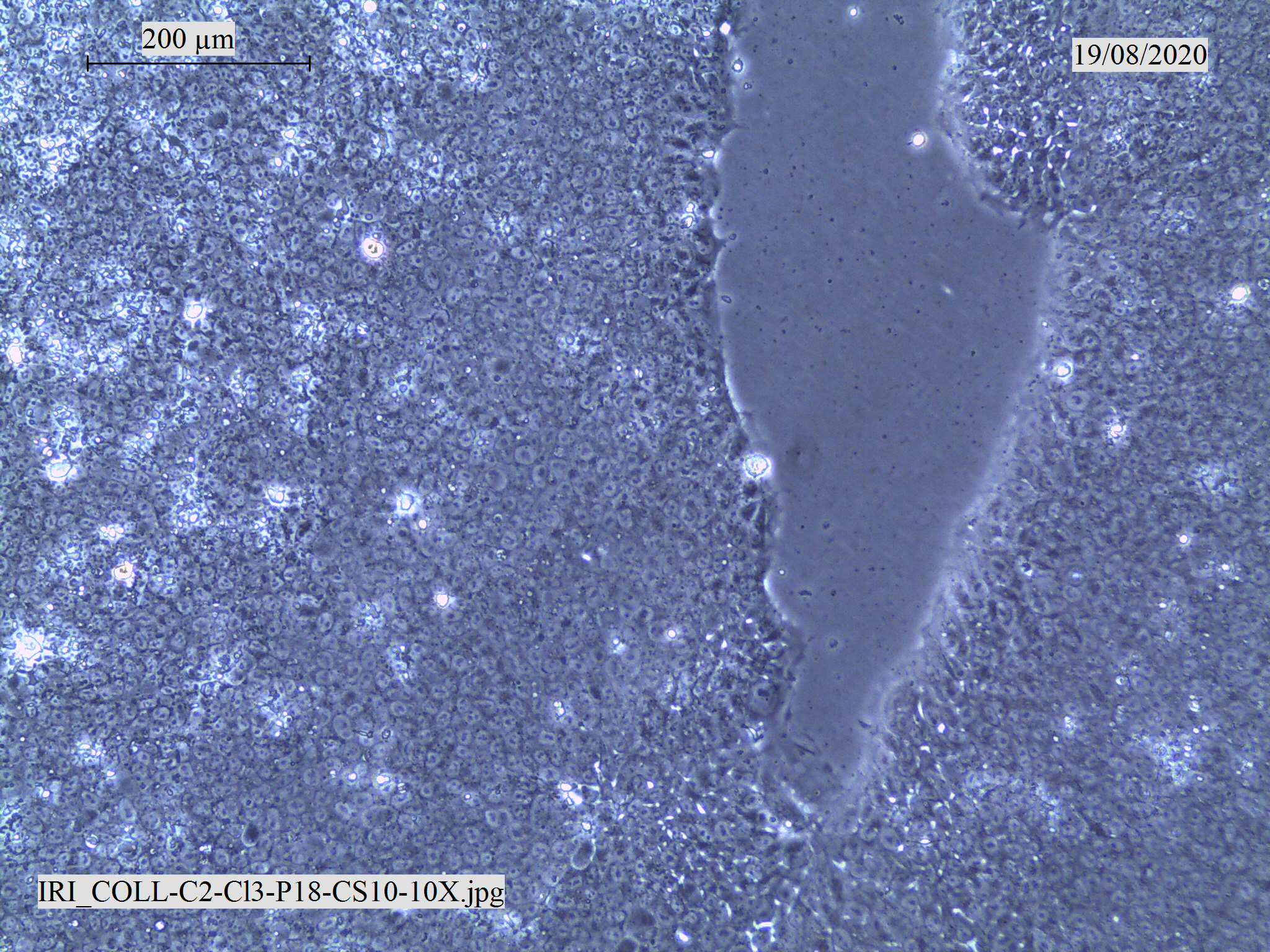 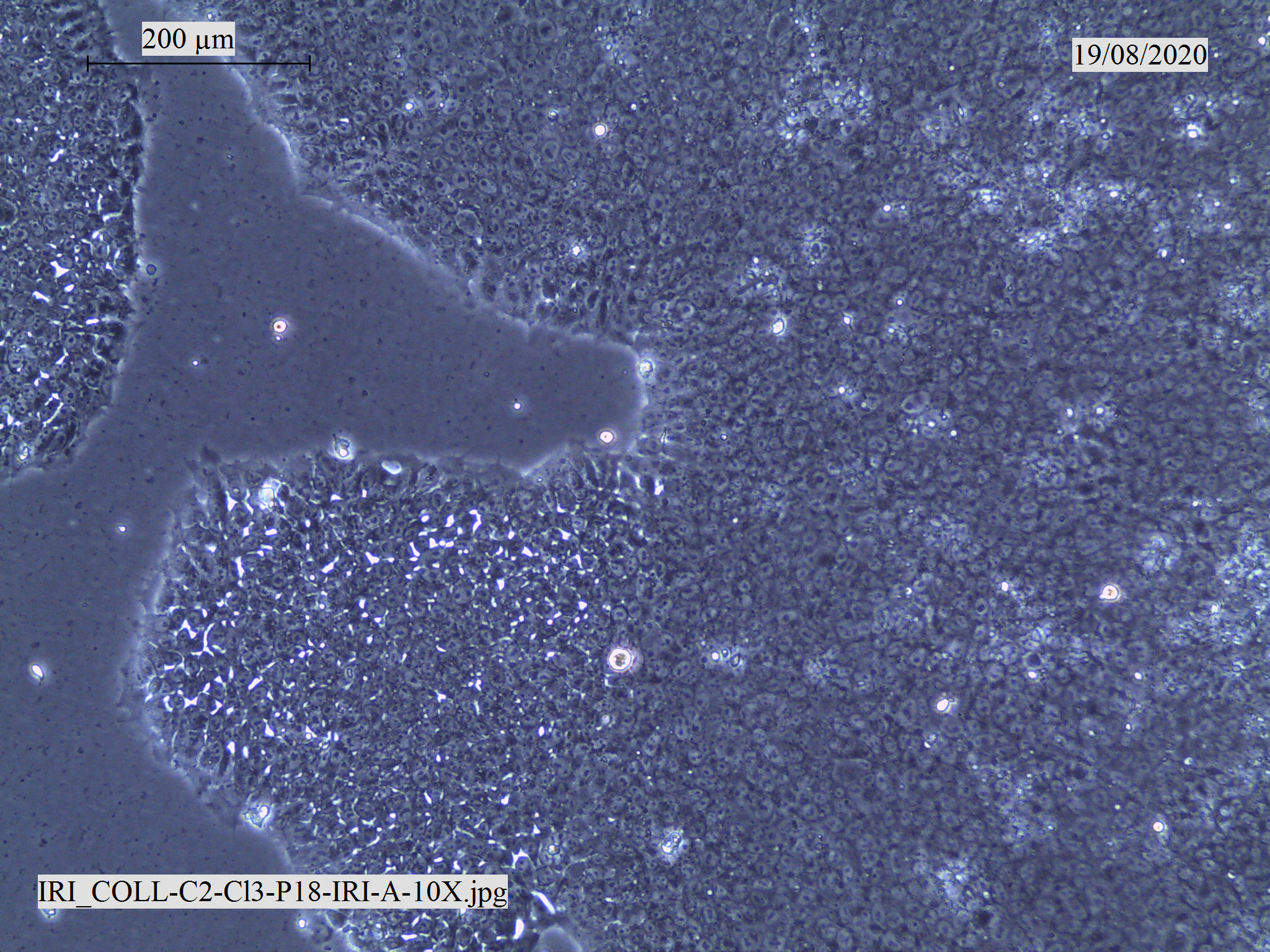 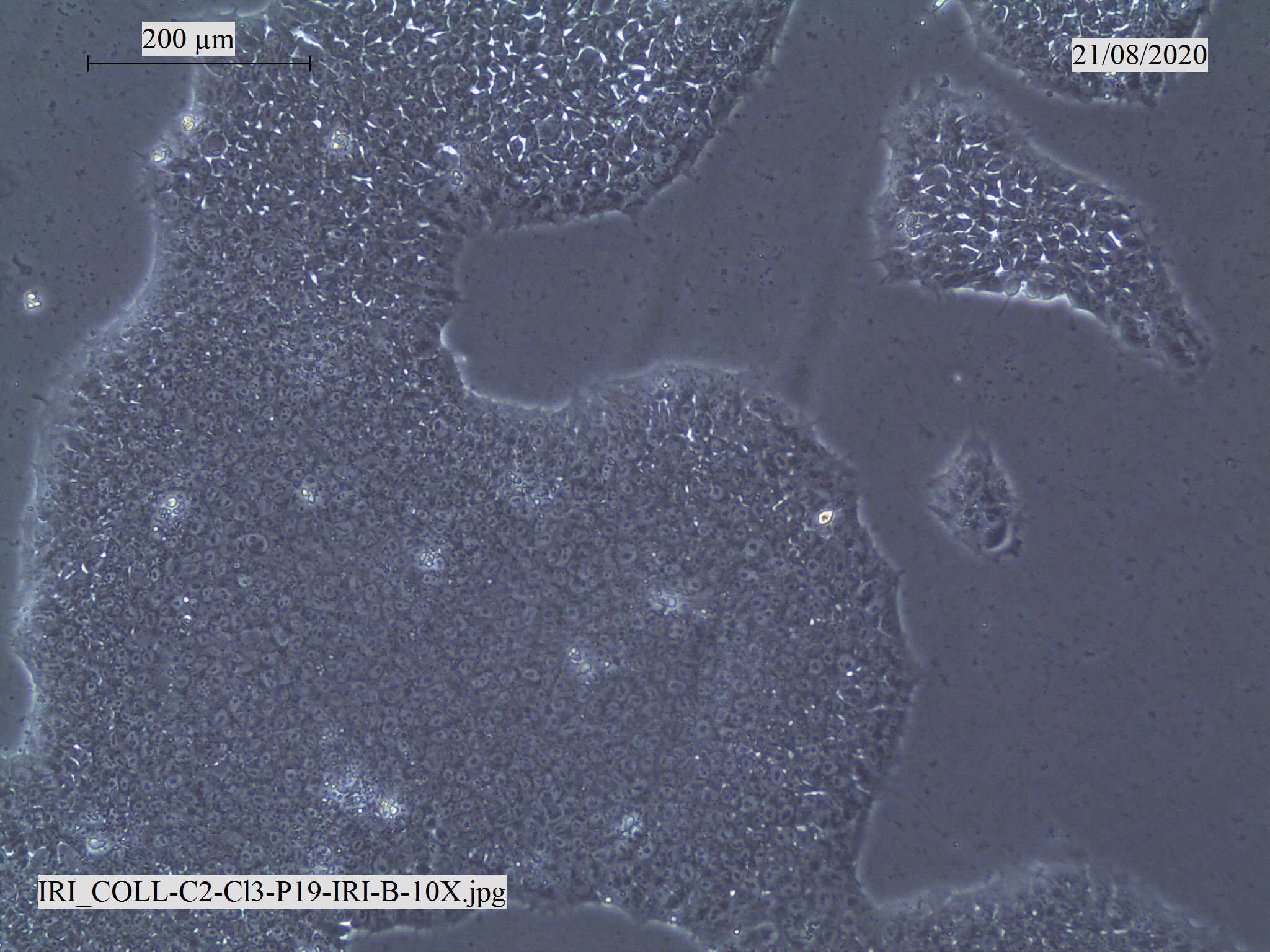 100 μm
100 μm
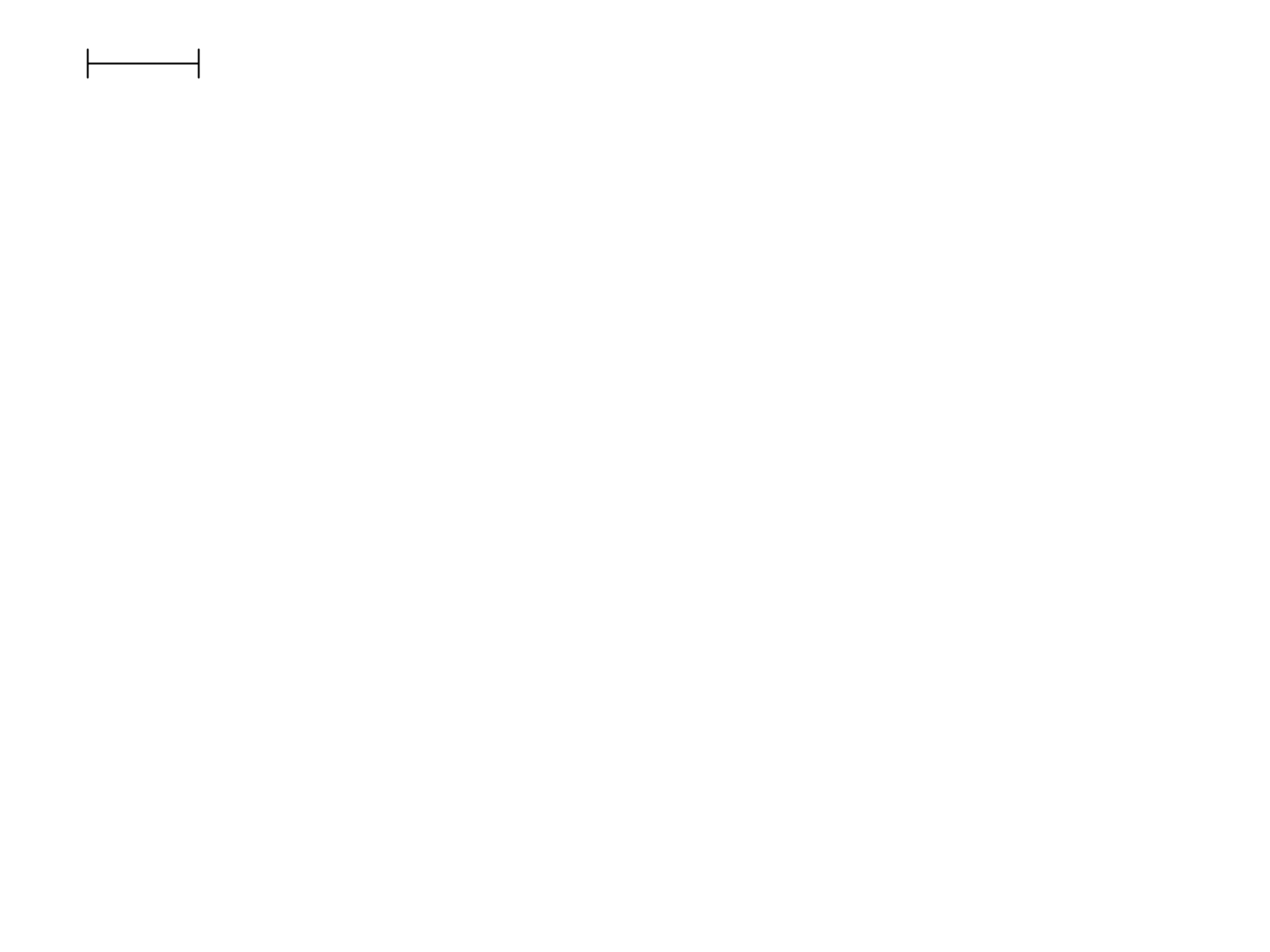